Sedes en provincia
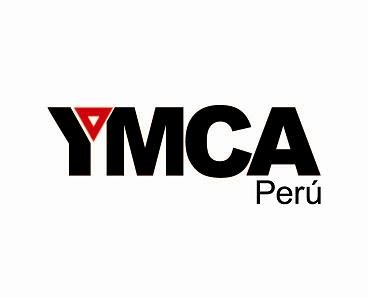 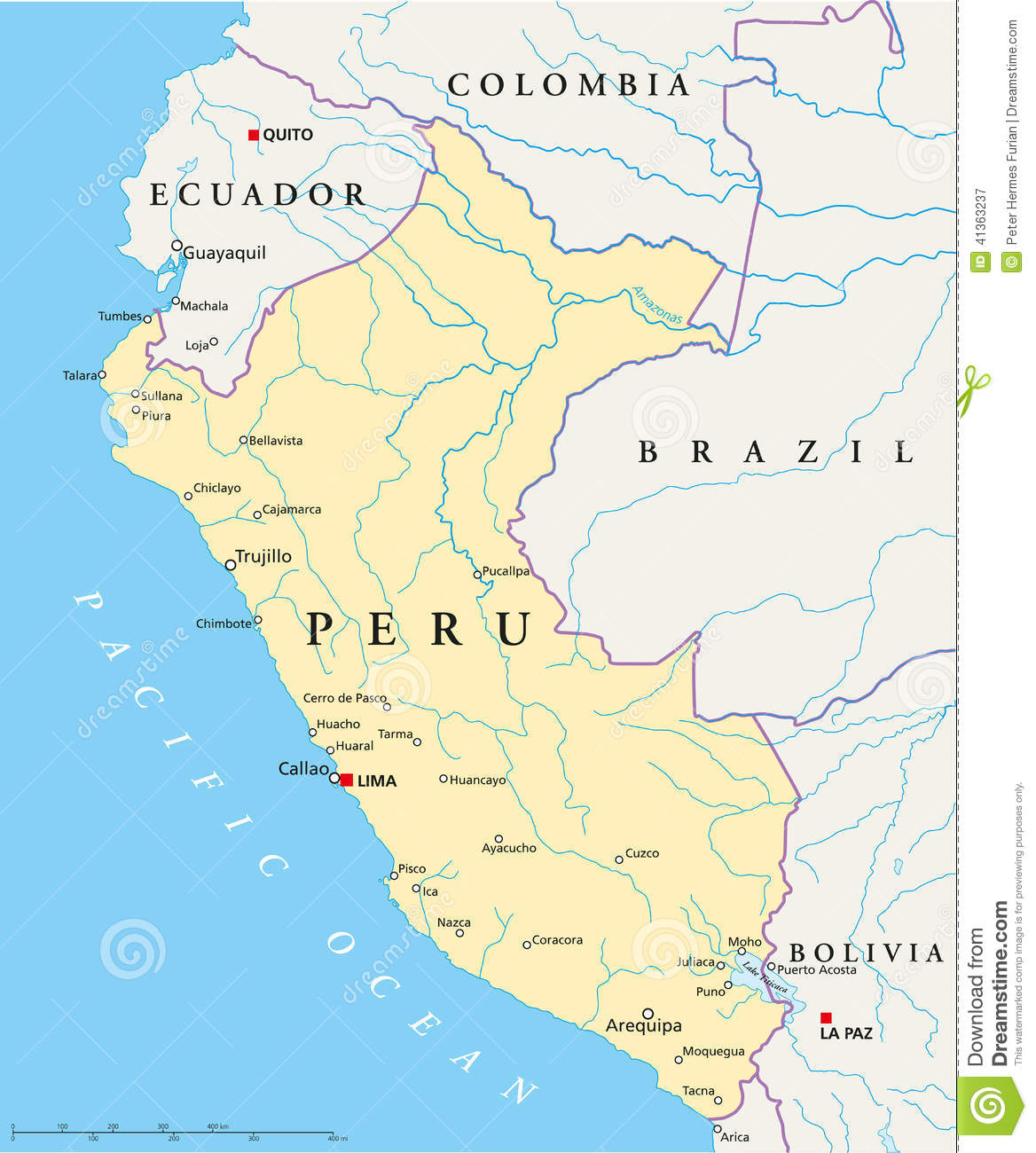 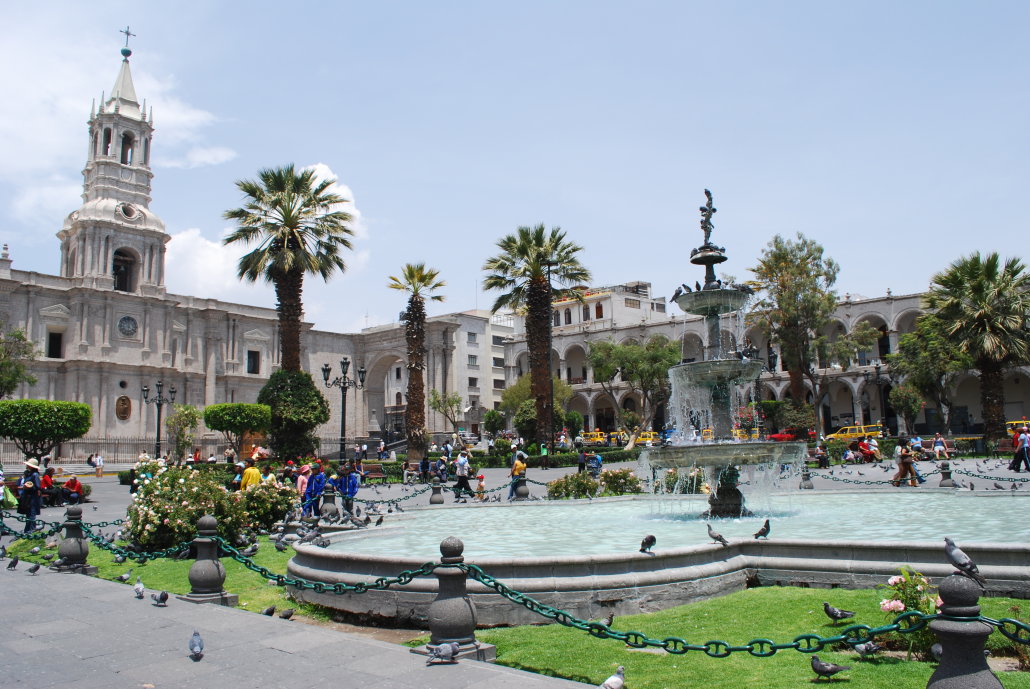 AREQUIPA
AREQUIPA – die weisse Stadt> 844.407 Einwohner> liegt auf über 2.300 m Höhe> Vulkane in der nahen Umgebung5822 m Misti // 6057m Chachani // 5665m Picchu PicchuIn der Nähe: Schluchten des Cotahuasi- und des Colca Cañon, mit bis zu 3000 m Höhenunterschied die tiefsten der WeltUNESCO erklärte 2000 das Stadtzentrum von Arequipa zum Weltkulturerbe
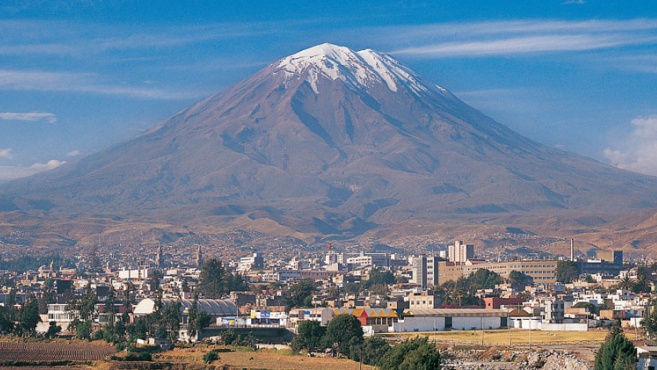 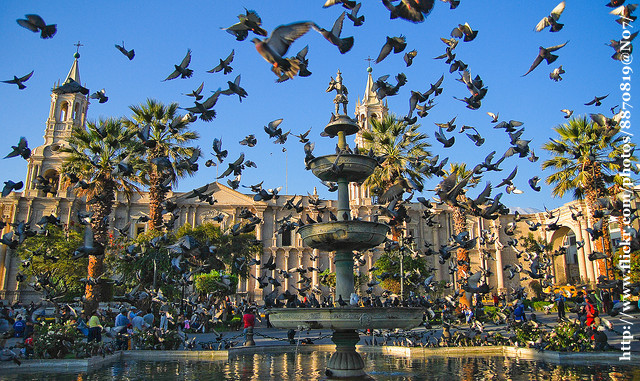 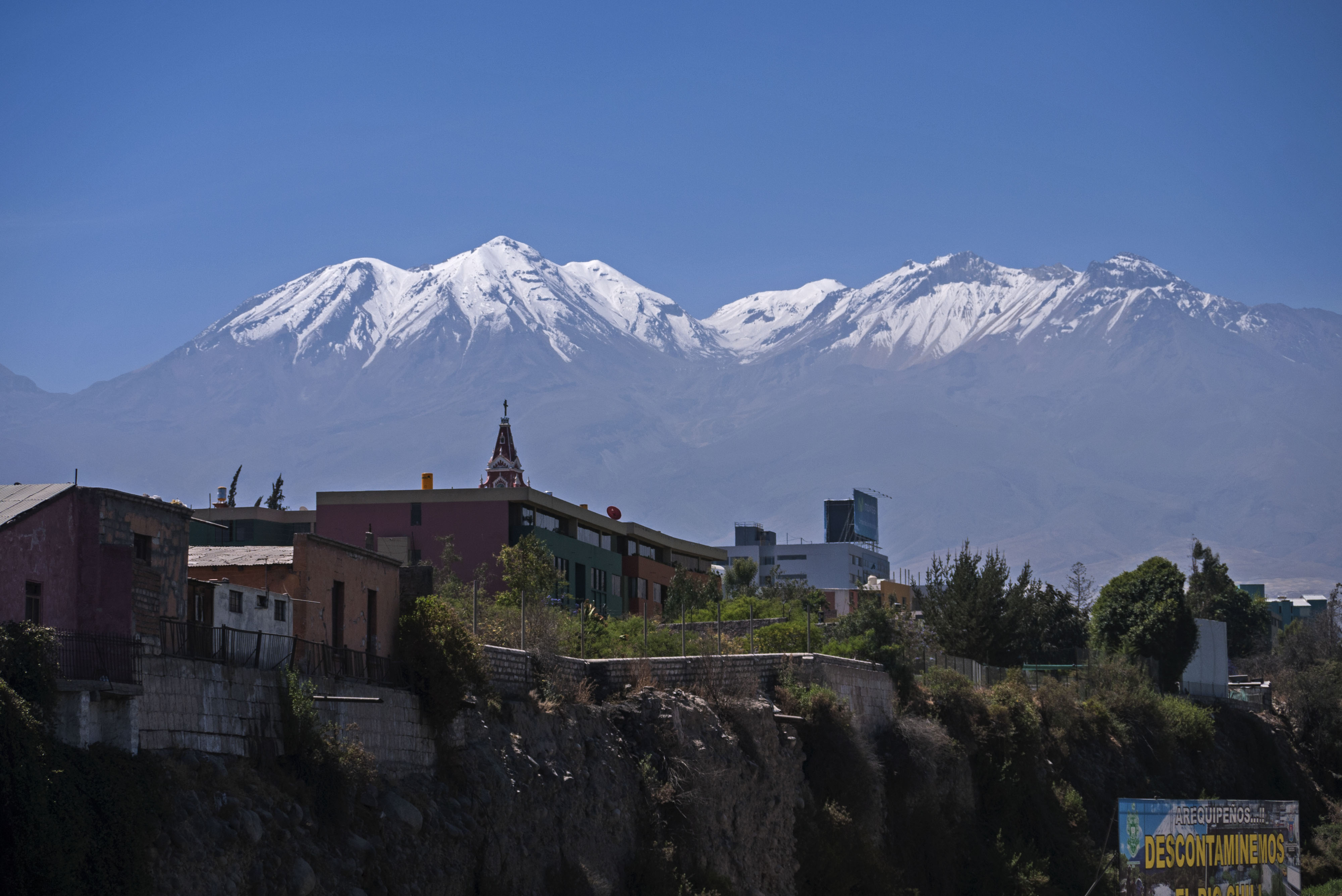 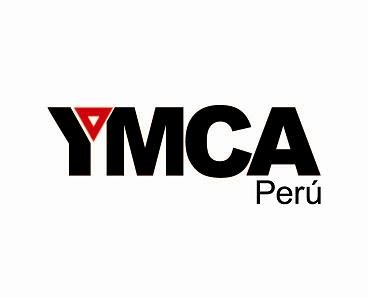 AREQUIPA
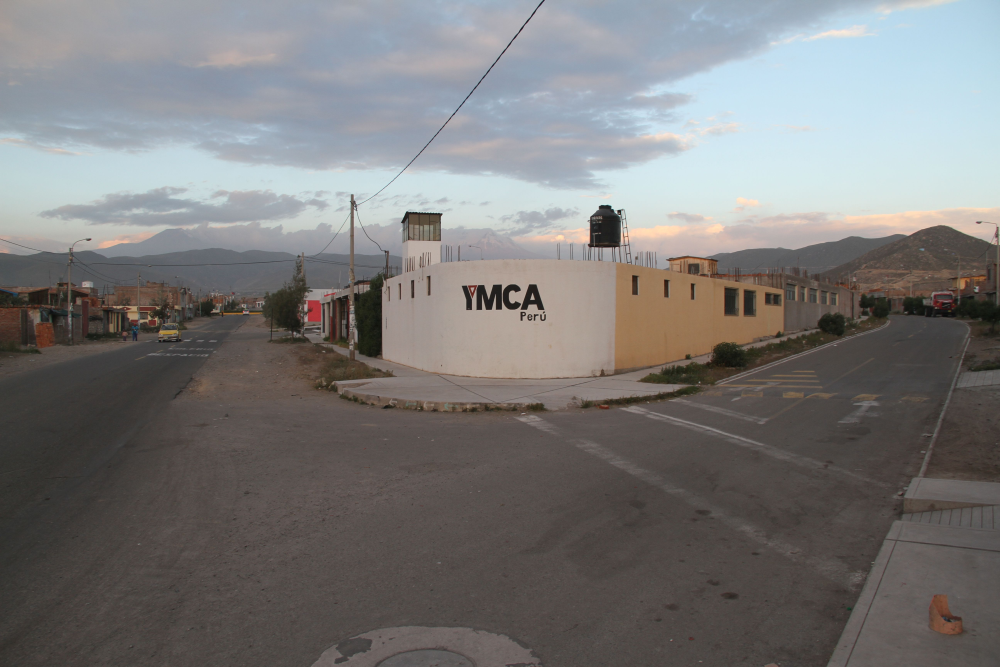 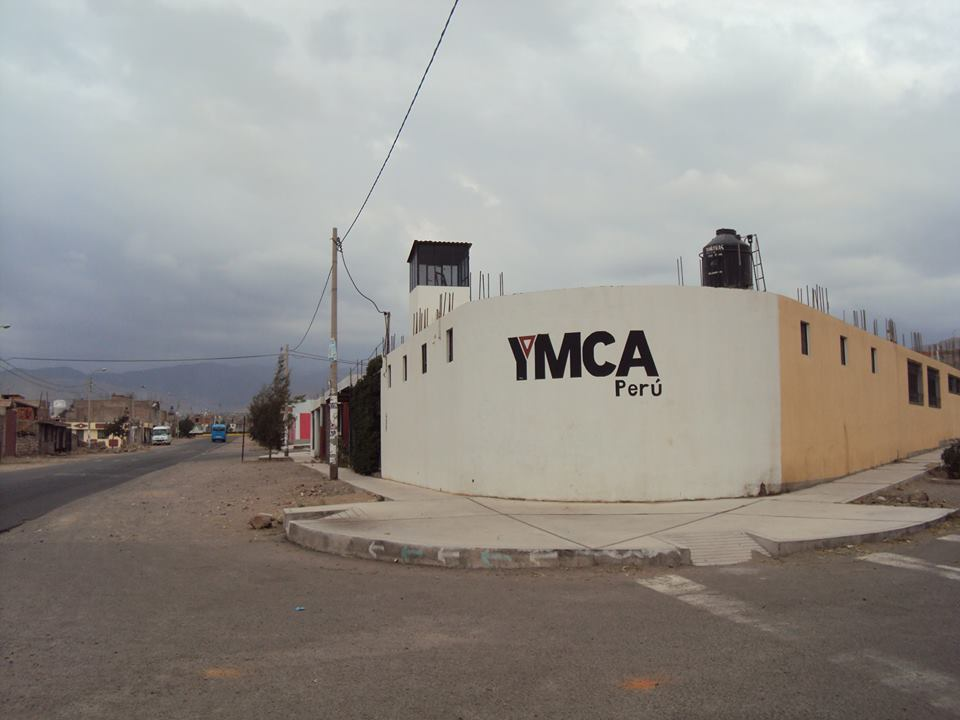 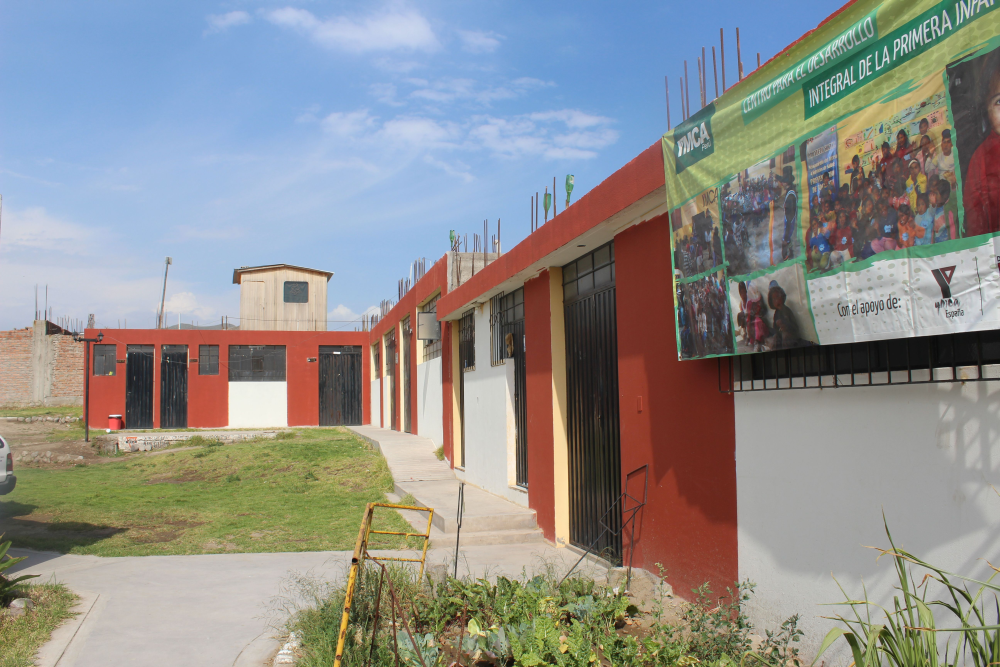 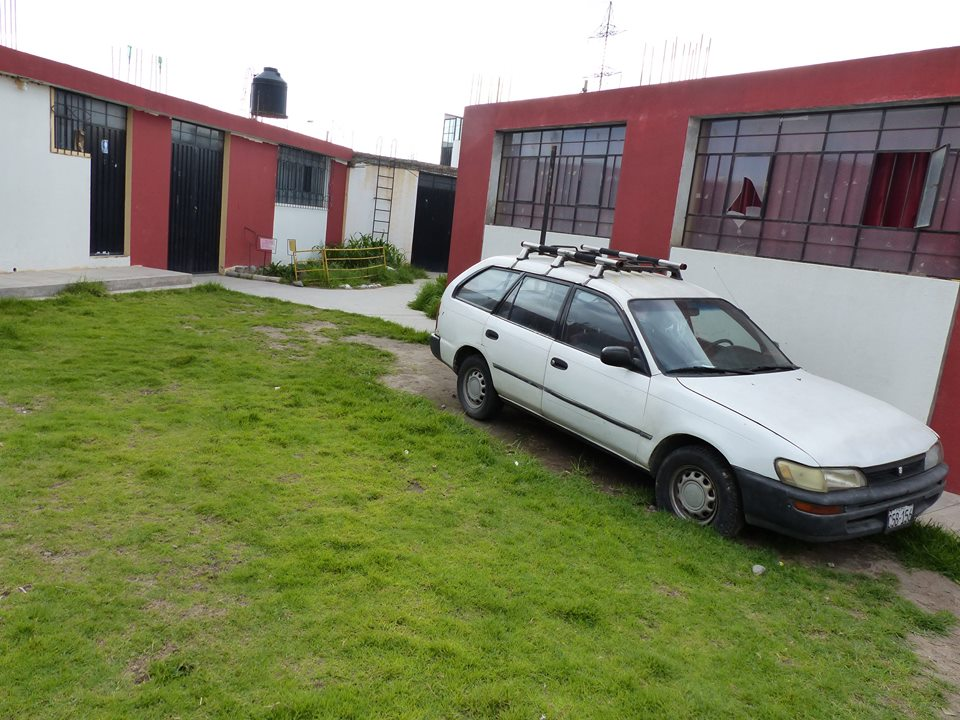 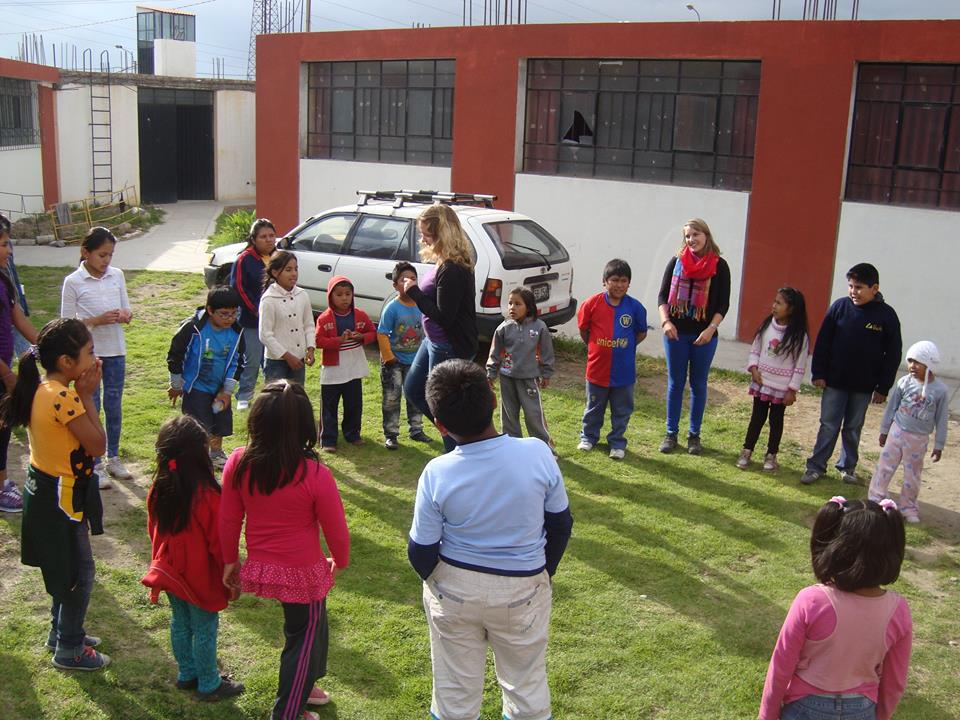 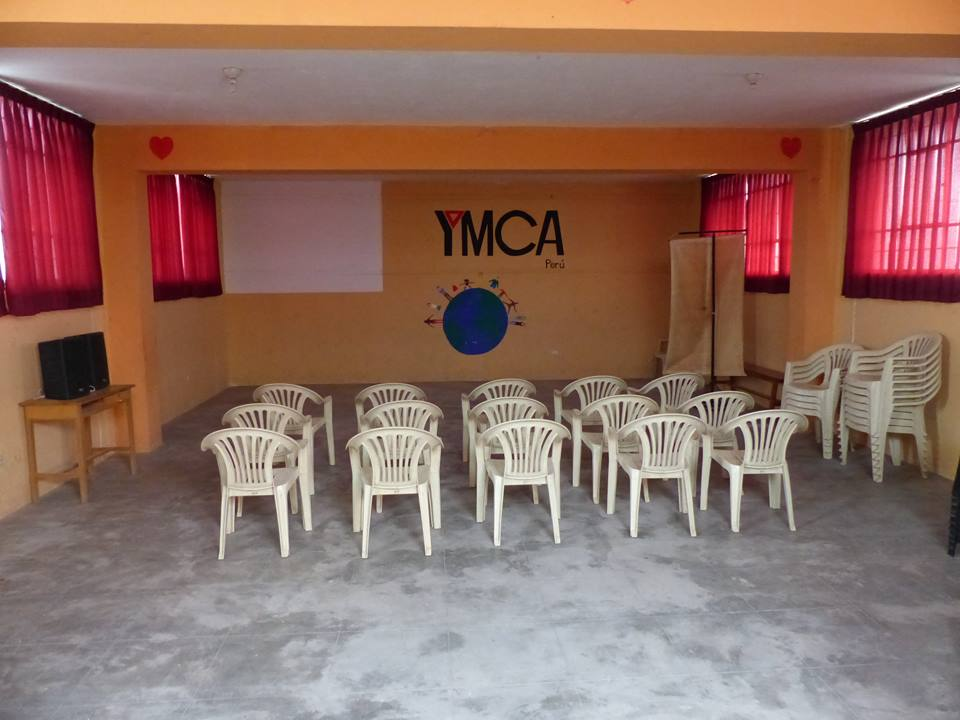 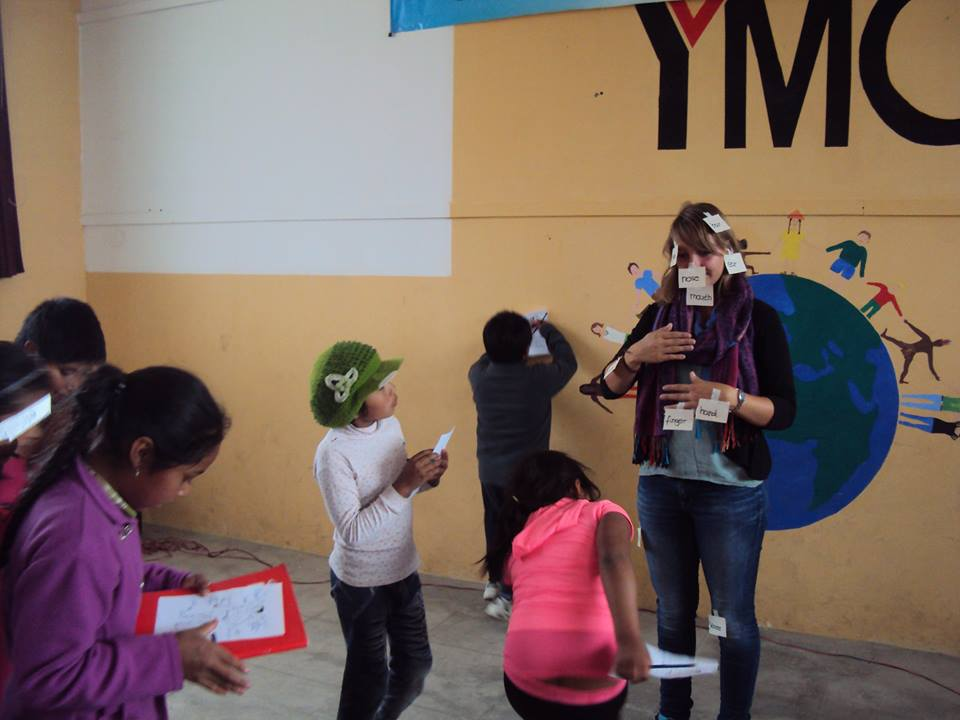 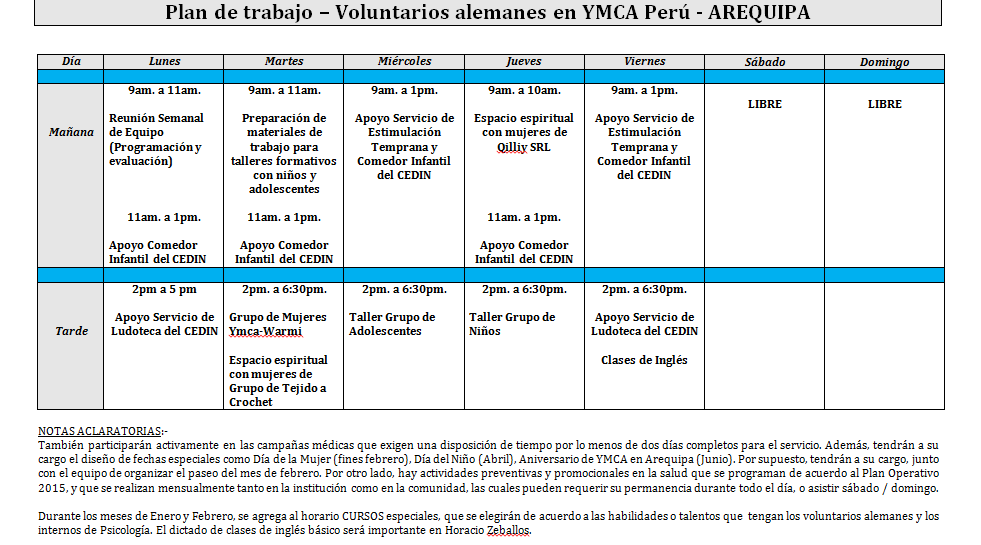 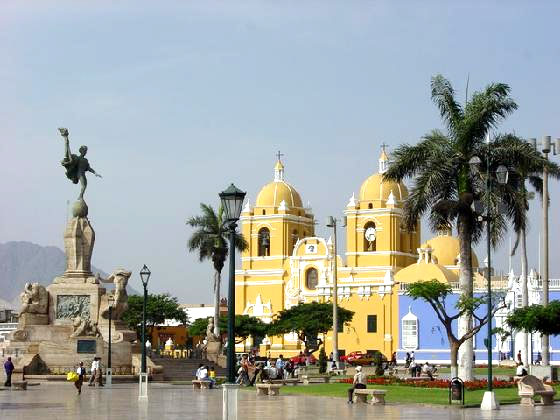 TRUJILLO
TRUJILLO – Stadt am Meer> 709.566 Einwohner> liegt am Meer> wichtigste Stadt Perus nördlich von LimaPazifik sorgt für angenehmes und frühlingshaftes KlimaDurch die Nähe zur archäologischen Stätte Chan Chan und zum beliebten Strandort Huanchaco, der ein Zuhause für Surfer aus der ganzen Welt bietet, ist Trujillo Ausgangspunkt für viele Touristen
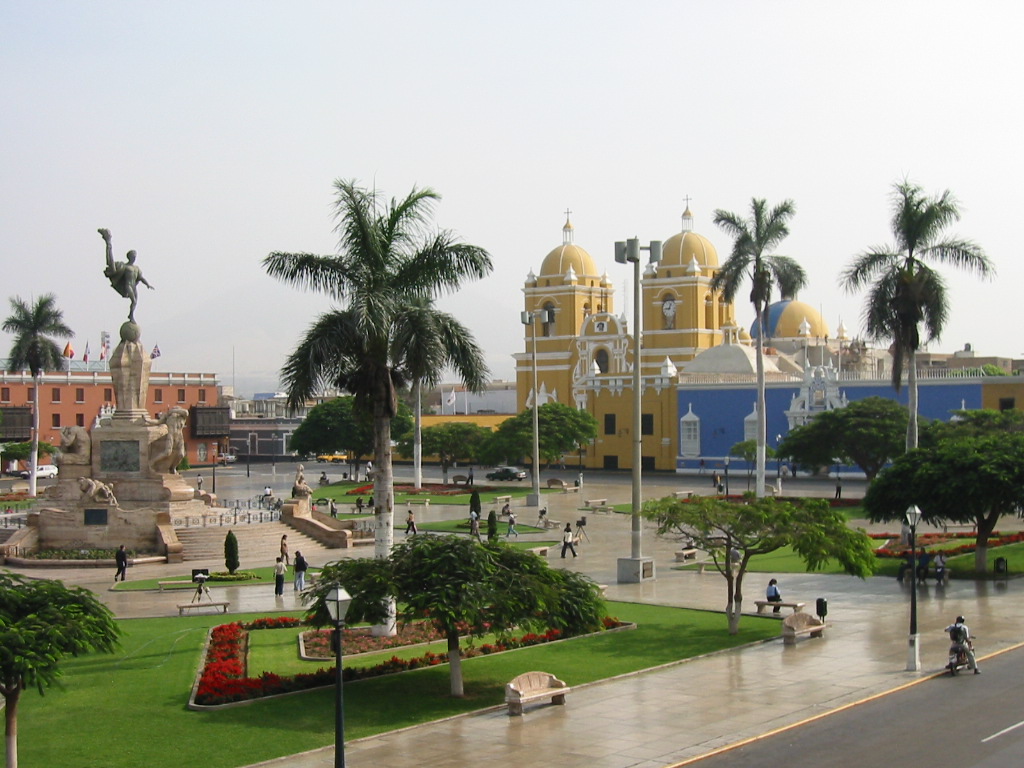 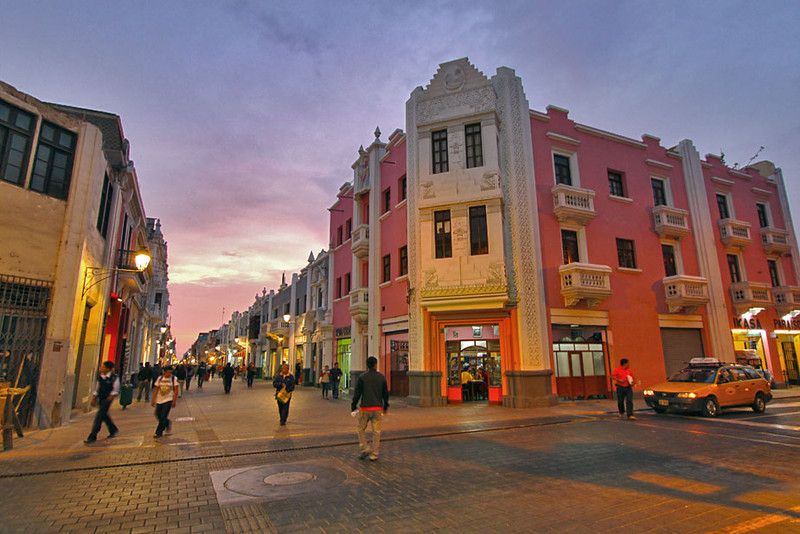 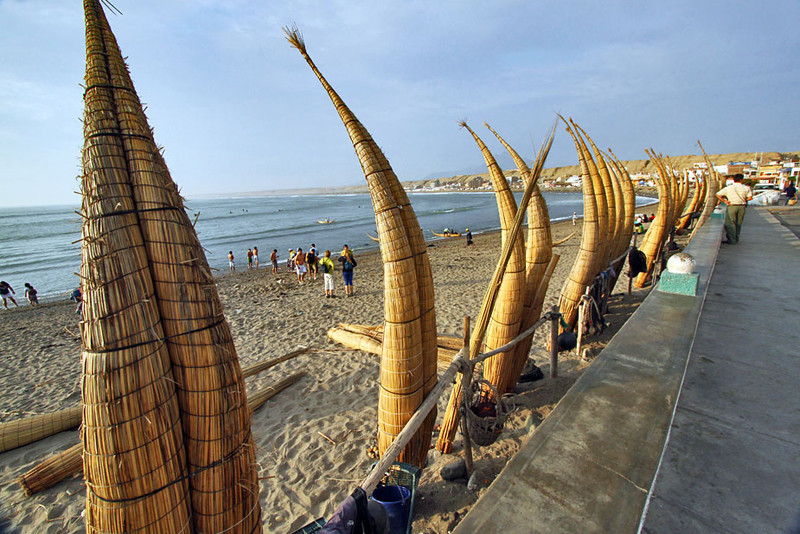 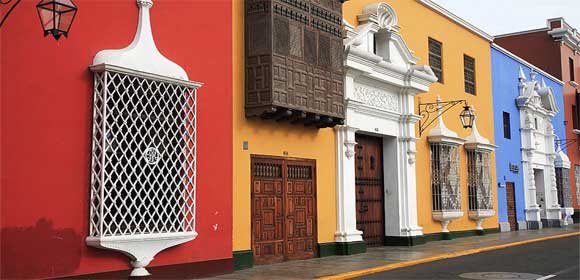 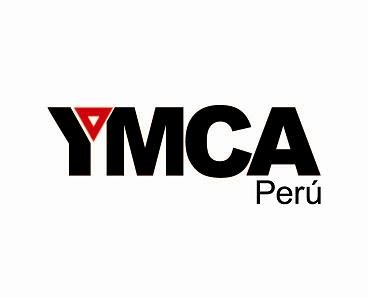 TRUJILLO
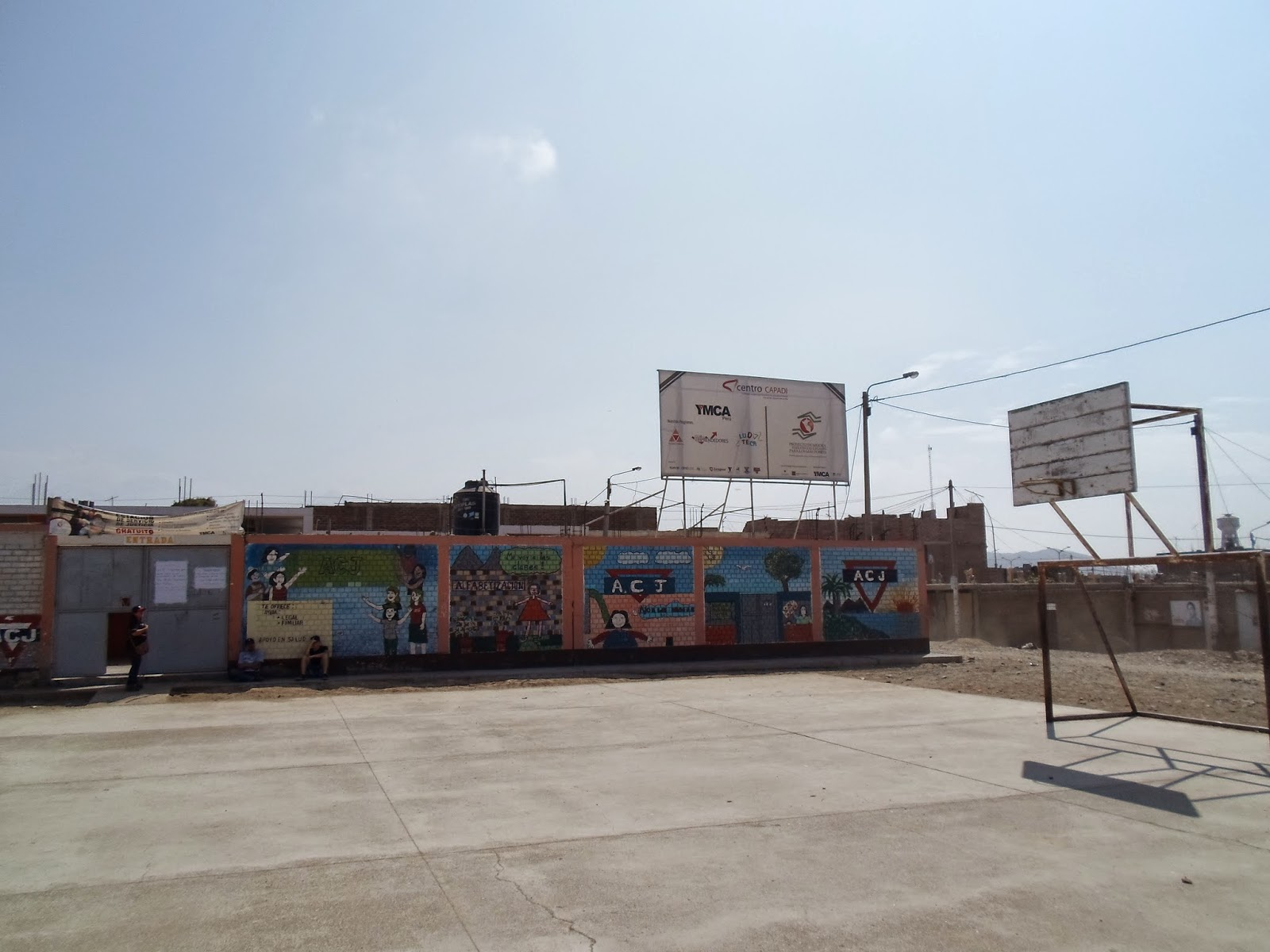 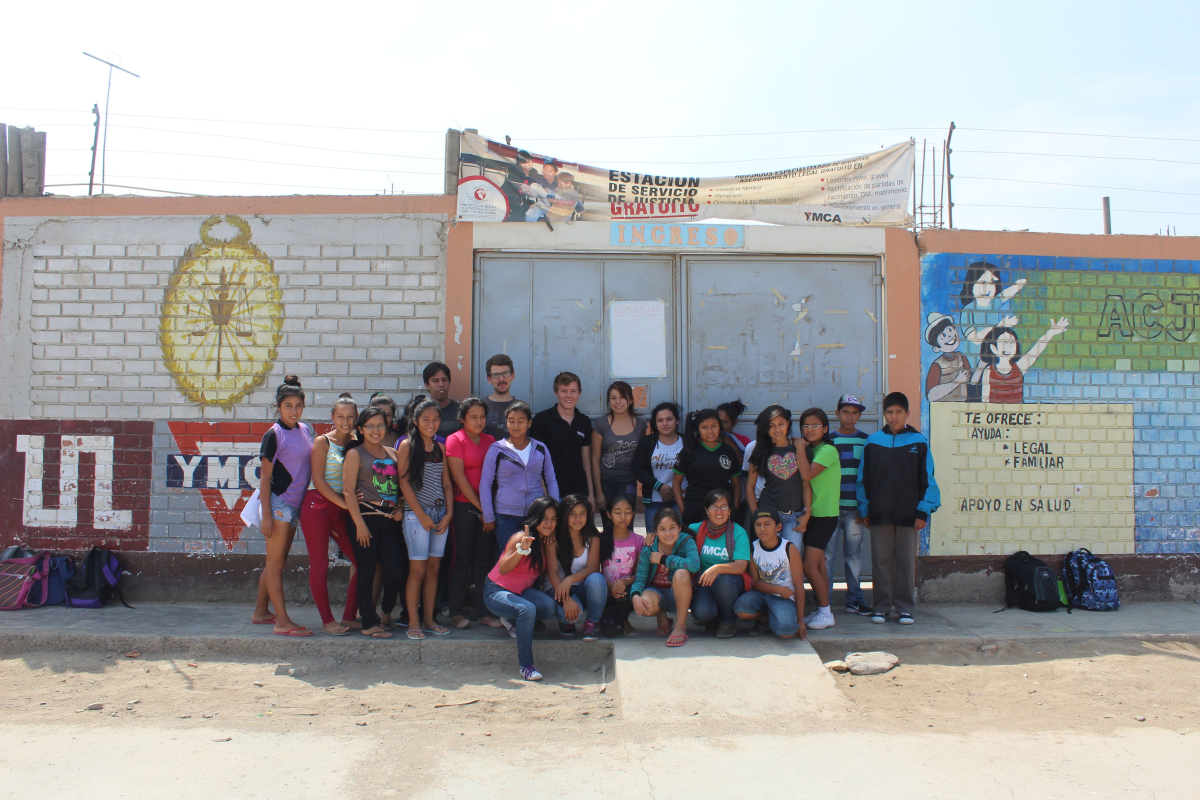 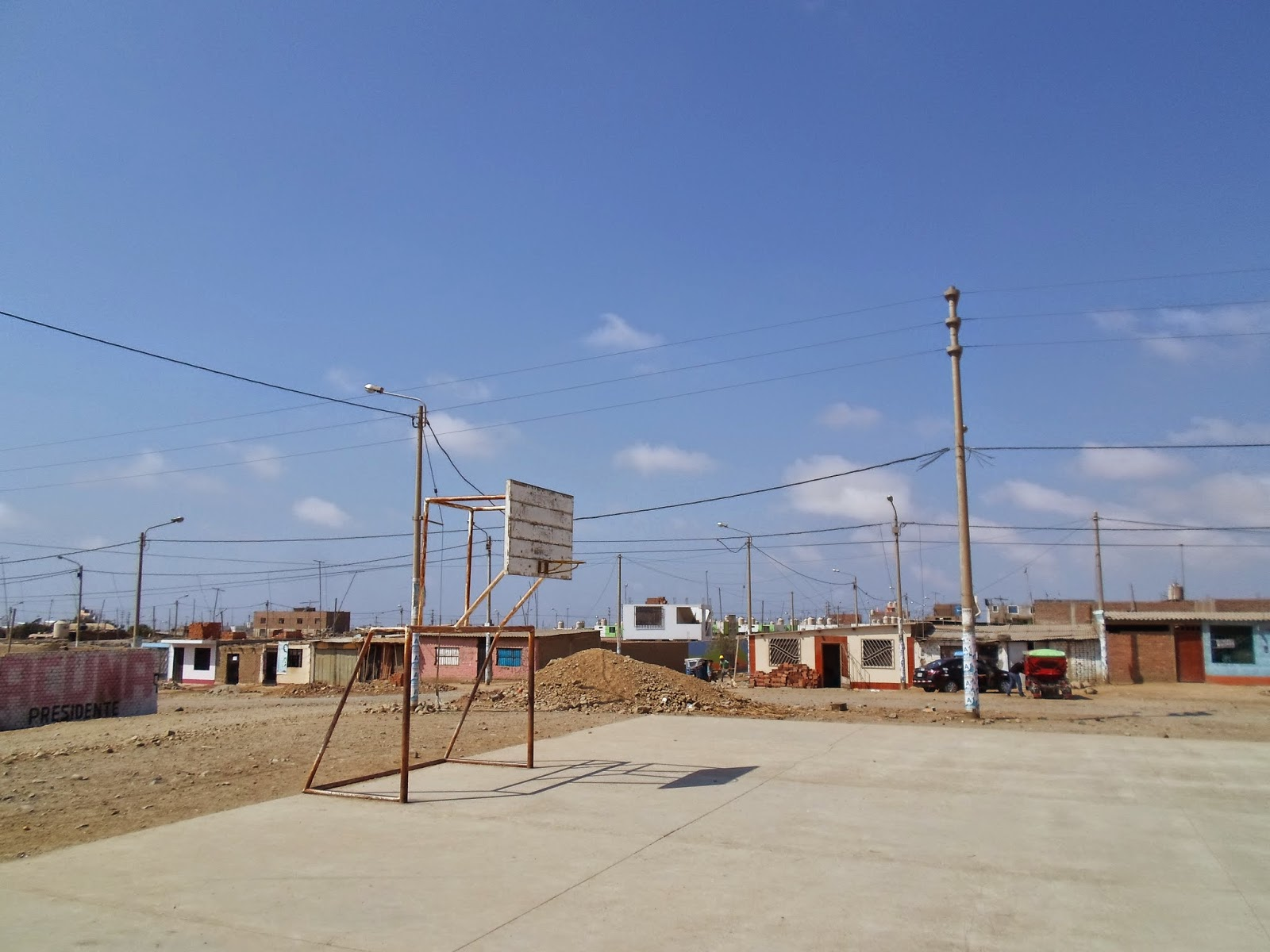 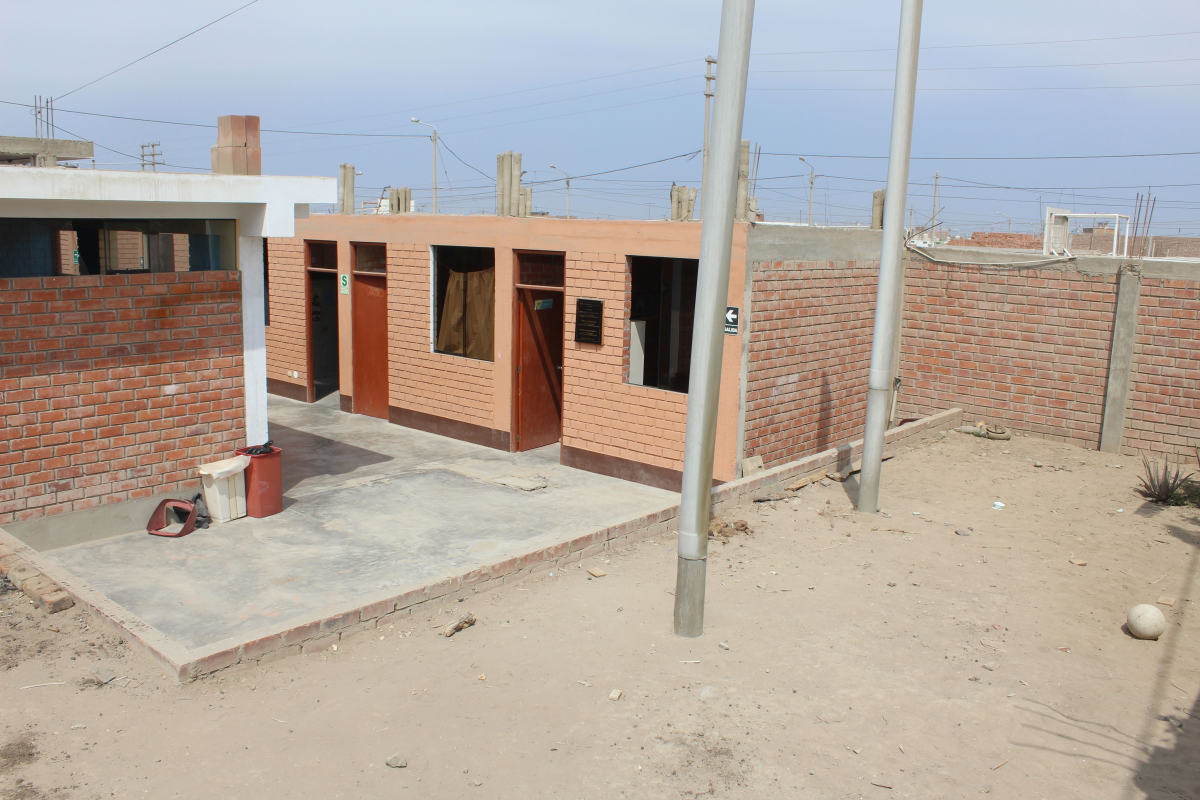 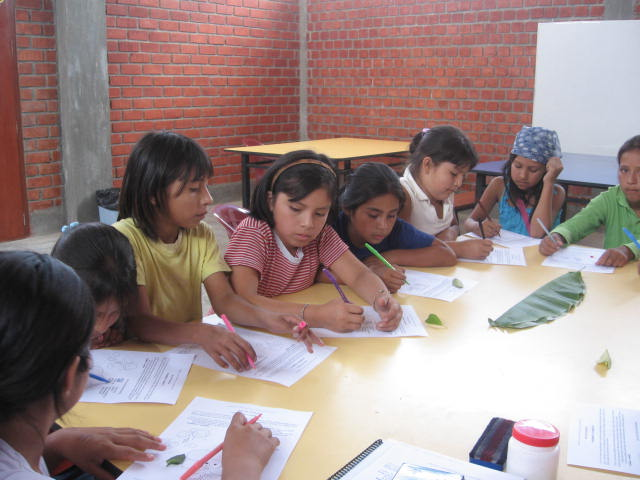 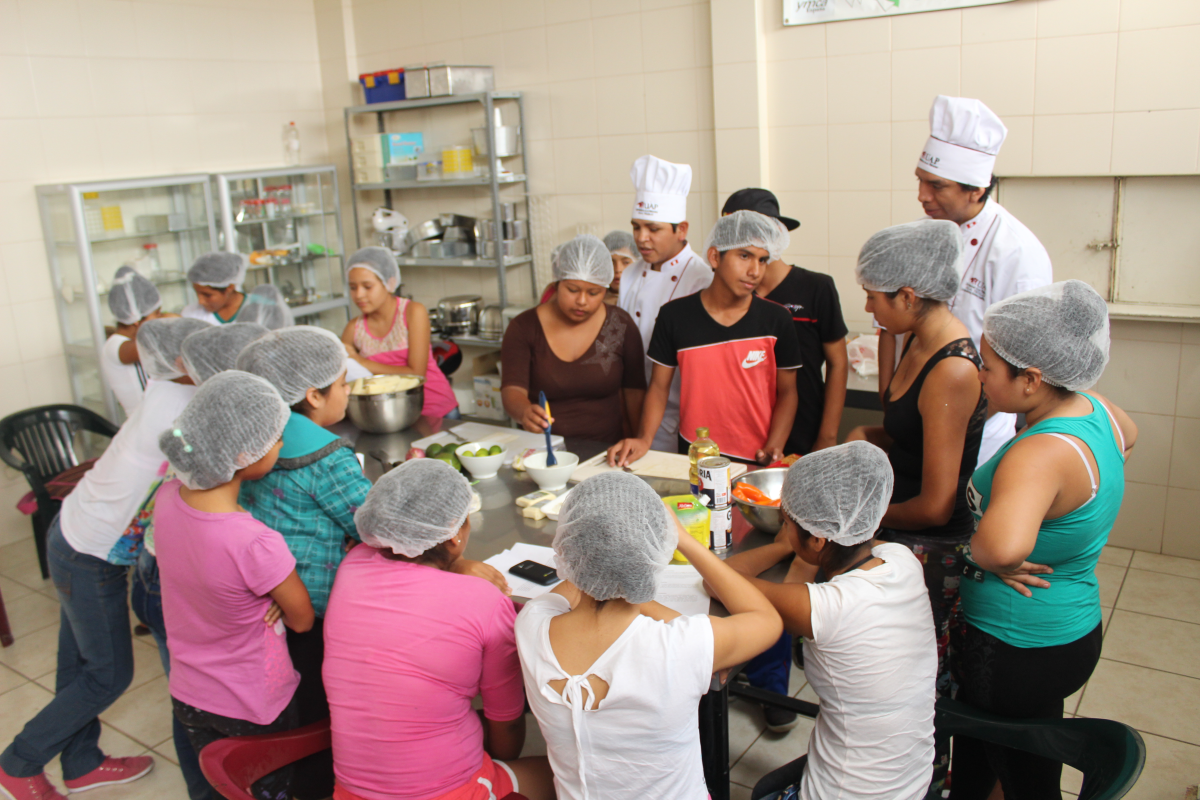 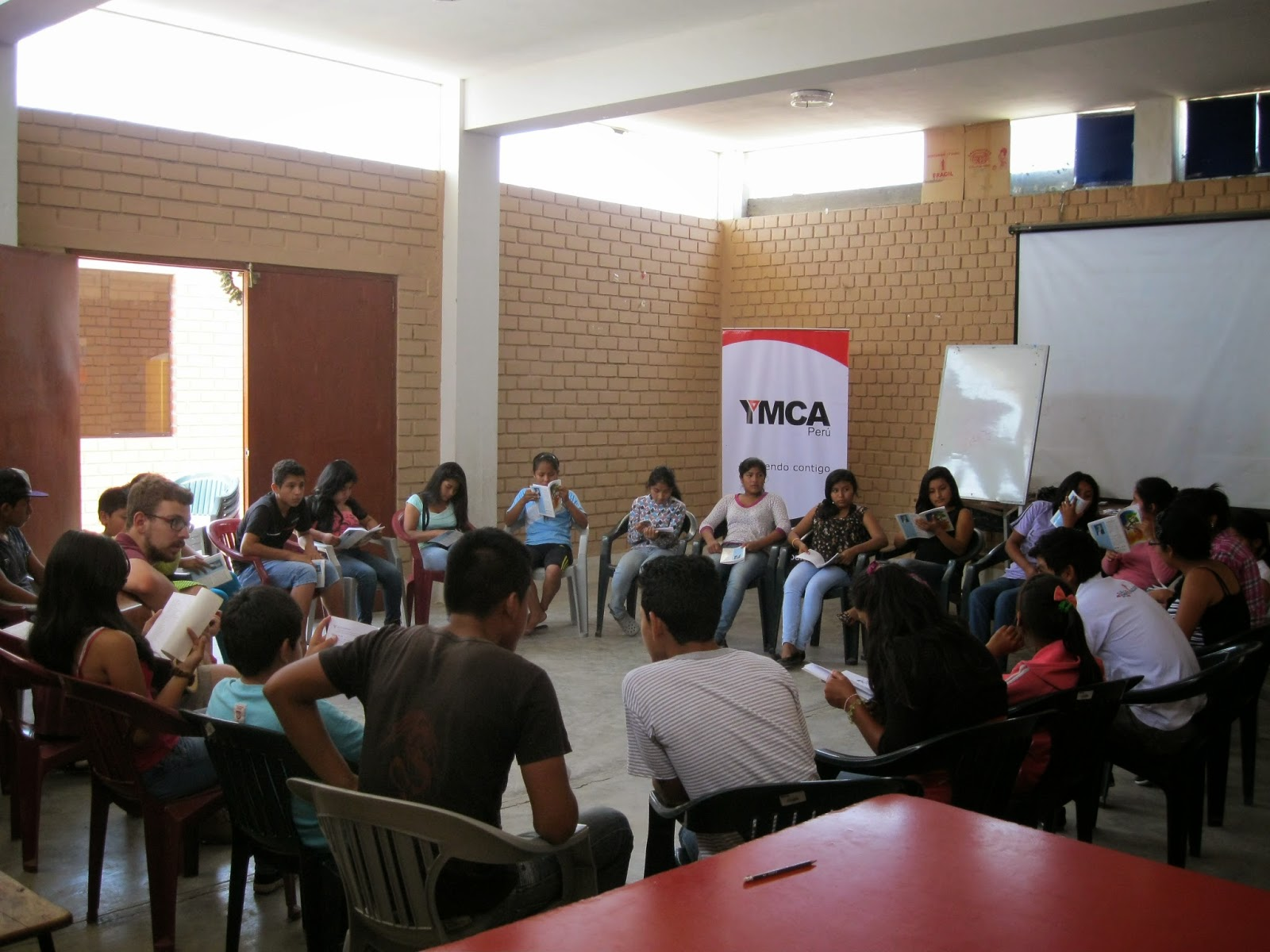 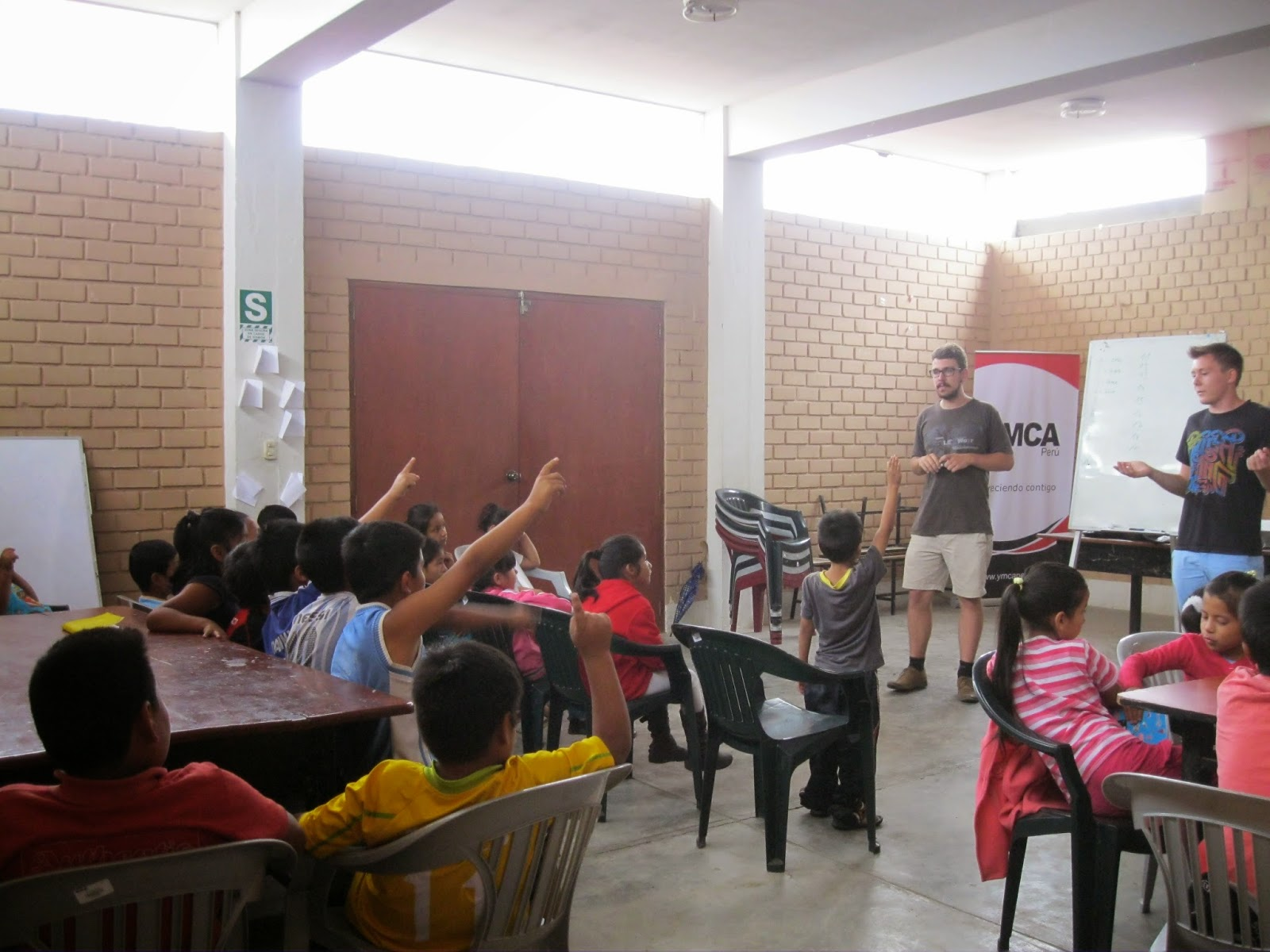 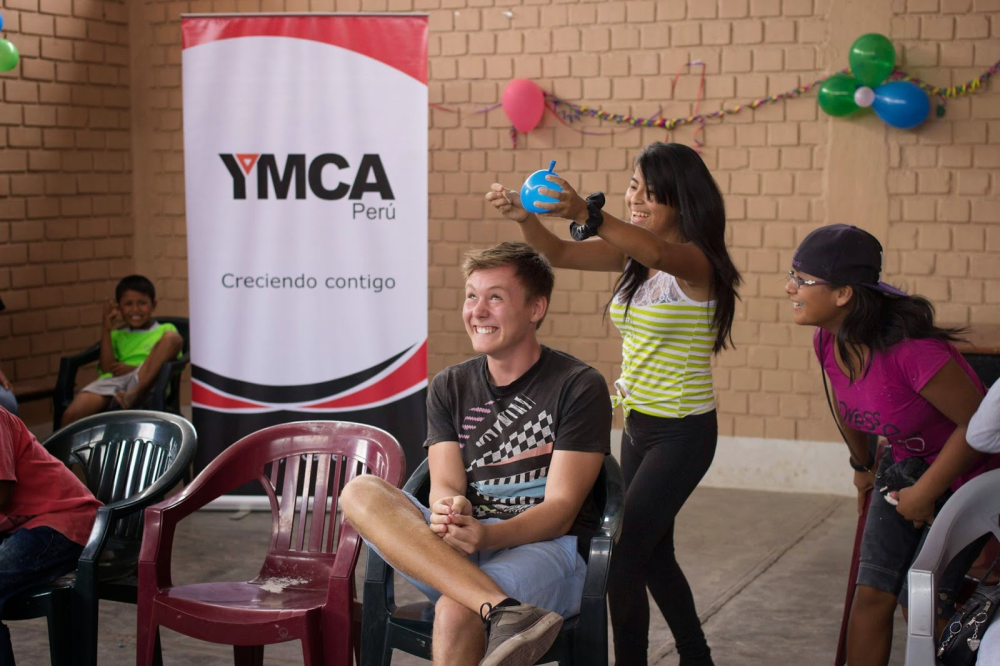 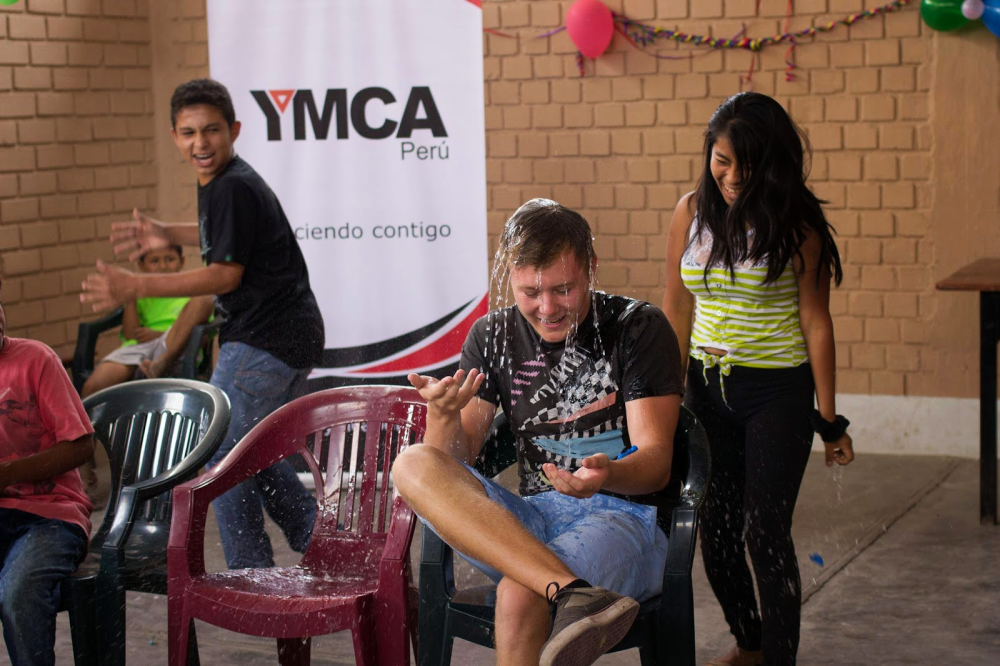 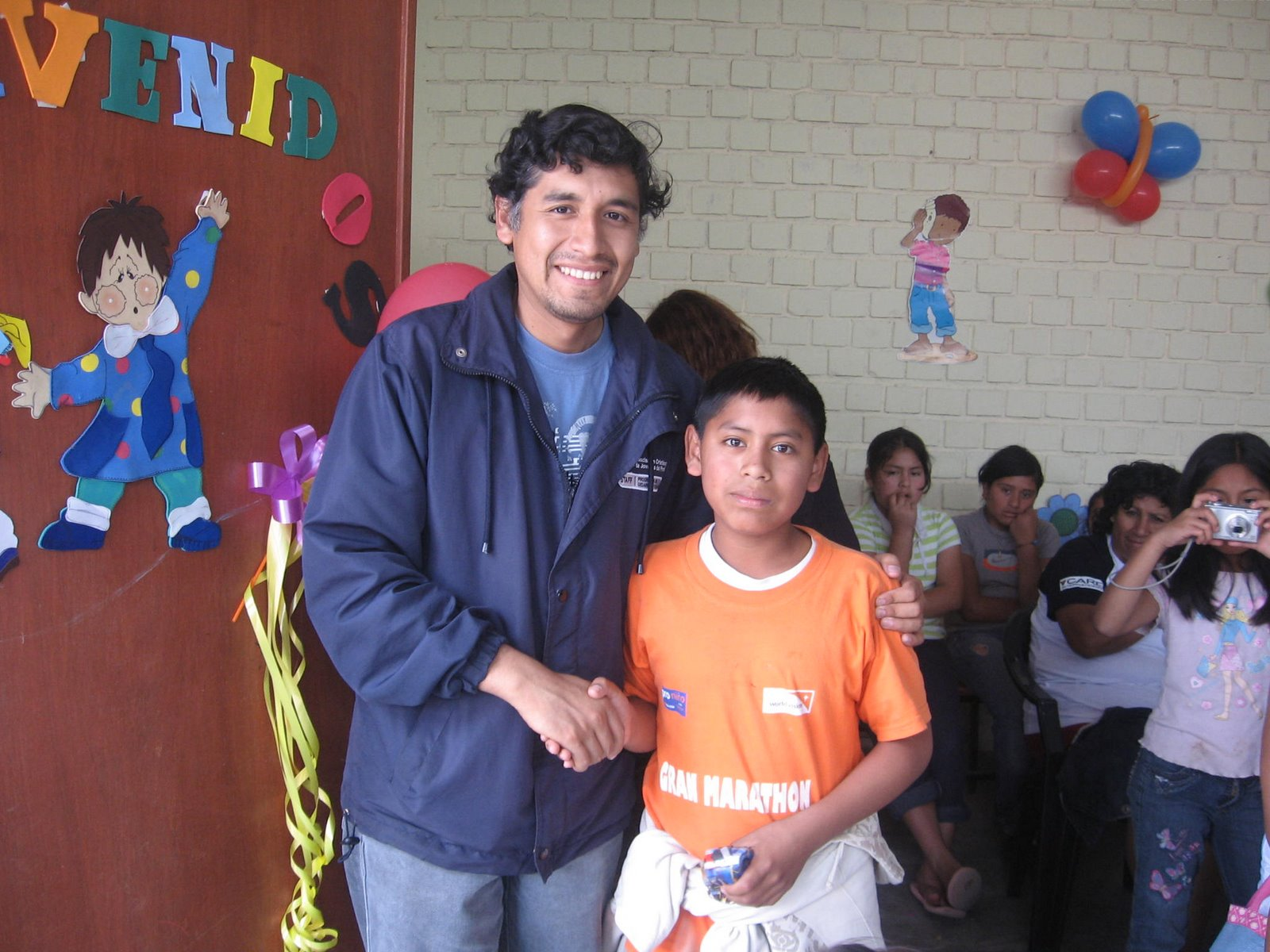 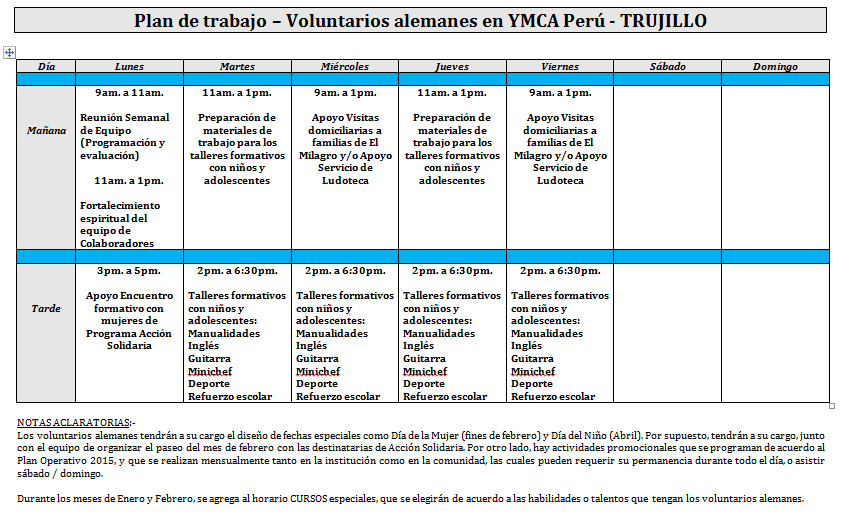